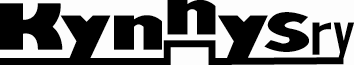 Implementing Rights of Person with Disabilities in Practice
Liisa Murto
Legal Adviser
Kynnys ry
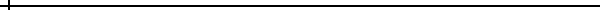 Convention on the Rights of Persons with Disabilities
UNCRPD
Adoption by the United Nations General Assembly - 13 December 2006
Opened for signature - 30 March 2007
Entry into force – 3 May 2008
Purpose of the Convention
To promote, protect and ensure the full and equal enjoyment of all human rights and fundamental freedoms by all persons with disabilities, and to promote respect for their inherent dignity
Participation
Participation is important to correctly identify specific needs, and to empower the individual
Full and effective participation and inclusion in society is recognized in the Convention as:
A general principle (article 3)
A general obligation (article 4)
A right (articles 29 and 30)
”VIA” project
Human Rights of Persons with Disability in service accommodation and assisted living services
Project started 2011
Project grounded in the principle and rights of CRPD
Peer evaluation
Training, study groups
Support
Handbook about the Human Rights in service accommodation
Study groups
Respect for inherent dignity, individual autonomy, including the freedom to make one’s own choices and indepencence of persons
Eguality and non-discrimination
Full and effective participation and inclusion in society
Accessibility
Freedom of expression and opinion and access to information
Respect for privacy, Respect for home and the family
Legal capacity, self-determination
Goal of the Project
Create a new kind of system for peer evaluation 
Develop a set of human rights based criteria 
Study group kind of training for disabled persons 
Training and support for disabled people who are residents in housing services, group homes etc. 

Awareness raising among disability people and others
THANK YOU !

liisa.murto@kynnys.fi